Leg Muscles
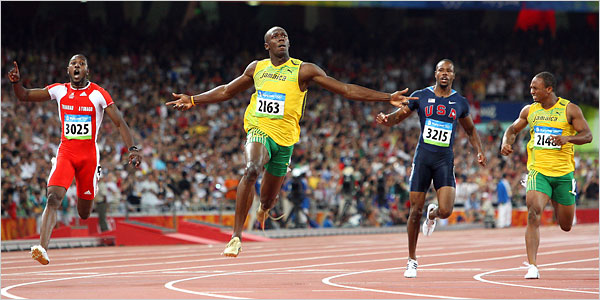 Iliopsoas
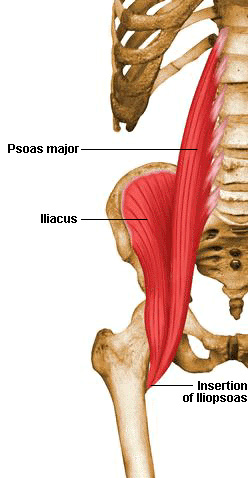 Gluteus maximus
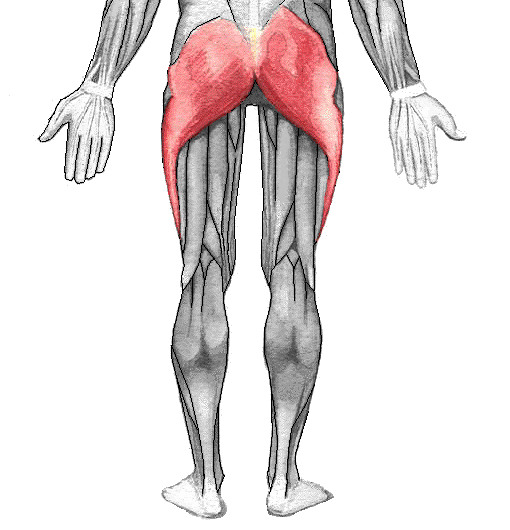 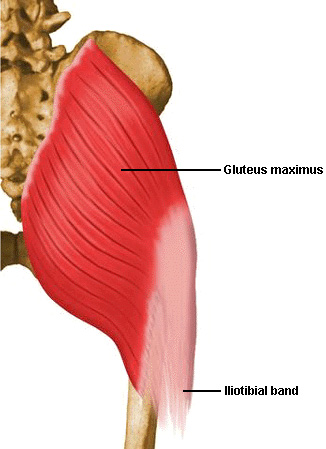 Quadriceps muscles
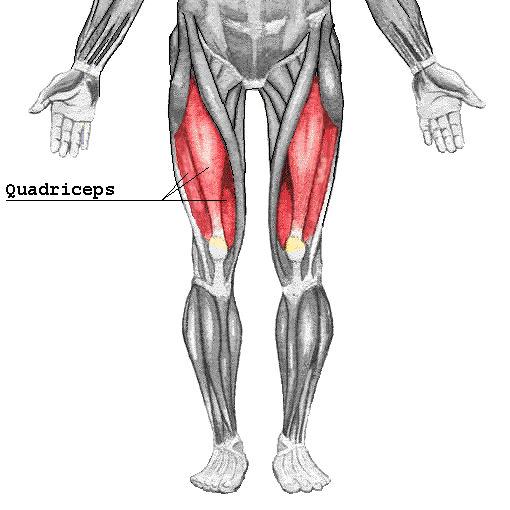 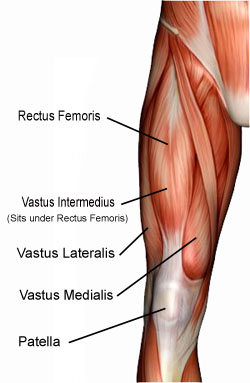 Quadriceps
Rectus femoris removed
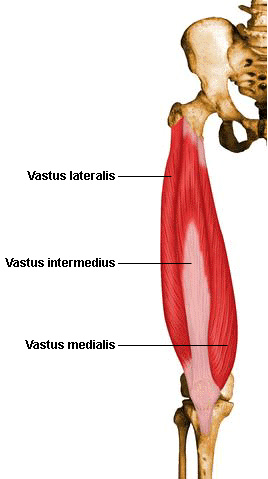 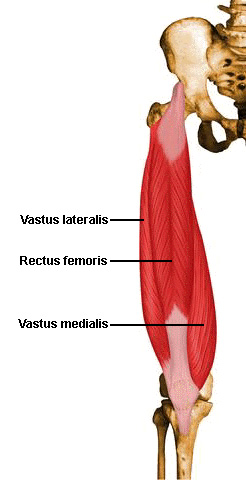 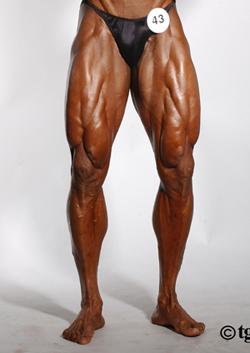 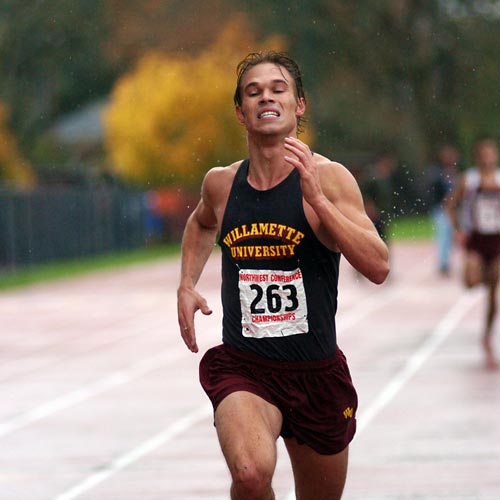 Hamstring muscles
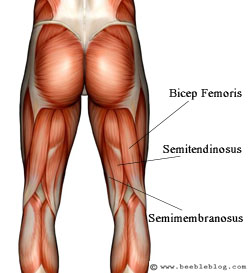 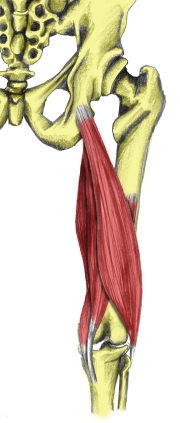 Semitendinosus
Biceps femoris
Semimembranosus
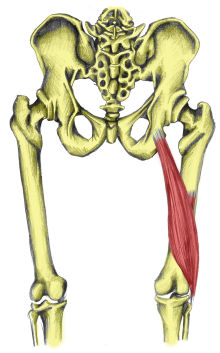 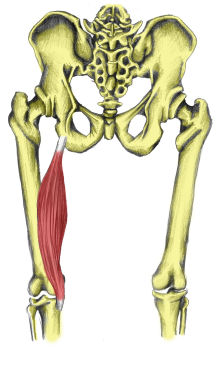 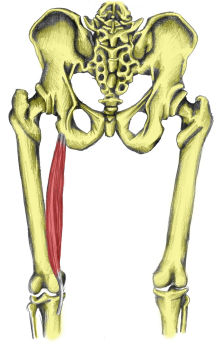 Adductor muscles of the thigh
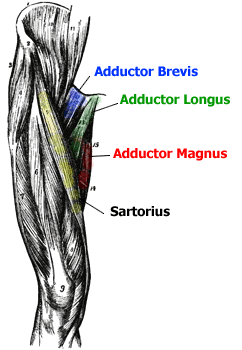 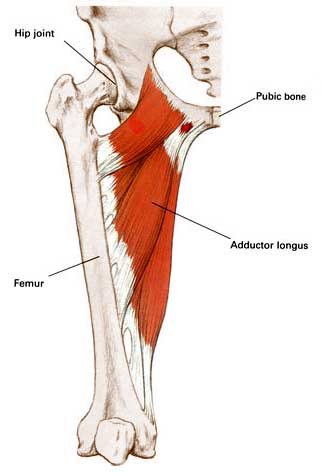 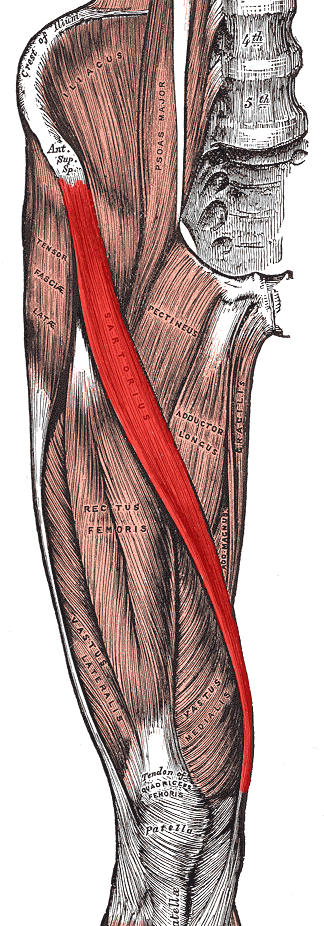 Sartorius
Calf Muscles and Achilles Tendon
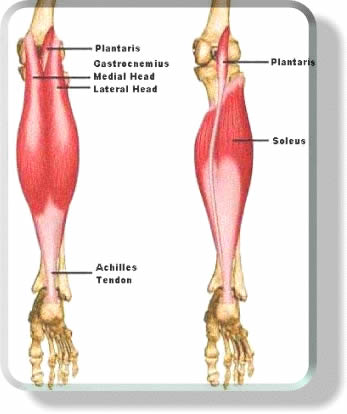 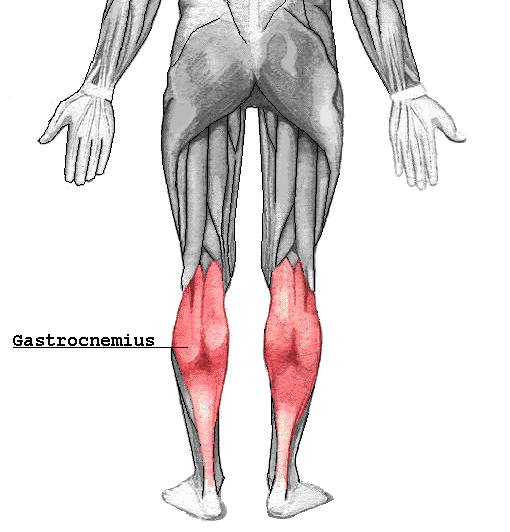 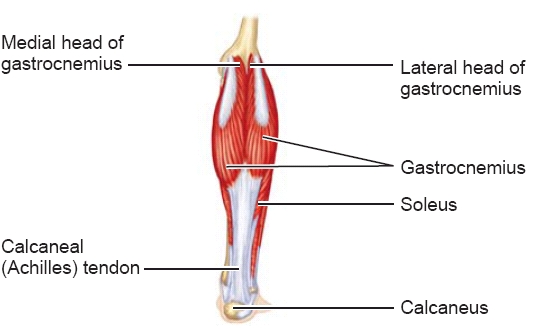 Tibialis anterior
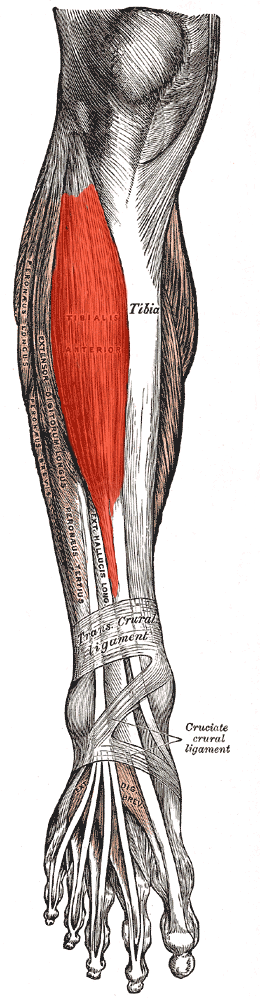 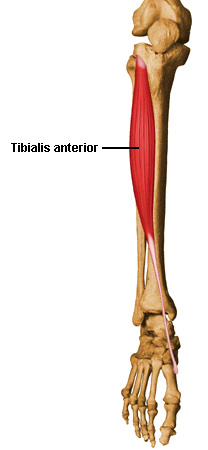